Preliminary MarketingBranding and Identity
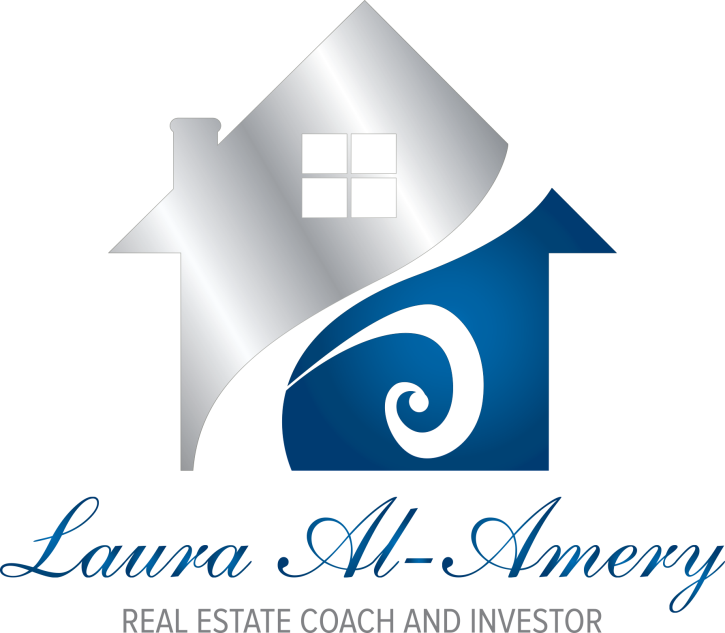 Branding
Business Cards & Marketing Material - Consistency

 Logo

 Business Name (preferable if tied to personal name)

 Address – NO PO BOX (UPS Store or ‘Street Addressing’
						 at post office)
Online Presence
Social Media
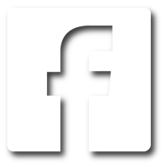 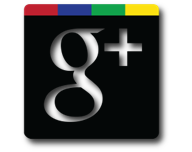 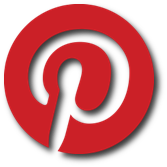 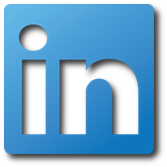 Network & Join
Post 
Properties
Follow & Be Followed
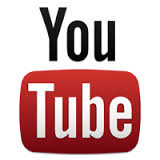 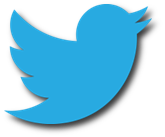 Lead Intake